IVAN LUCIĆ HIGH SCHOOL -TROGIR
4D
“A BIG SHOT KNOWS FOOD SHOULD BE TASTED, NOT WASTED”
S. A.V. E. INITIATIVE 2024
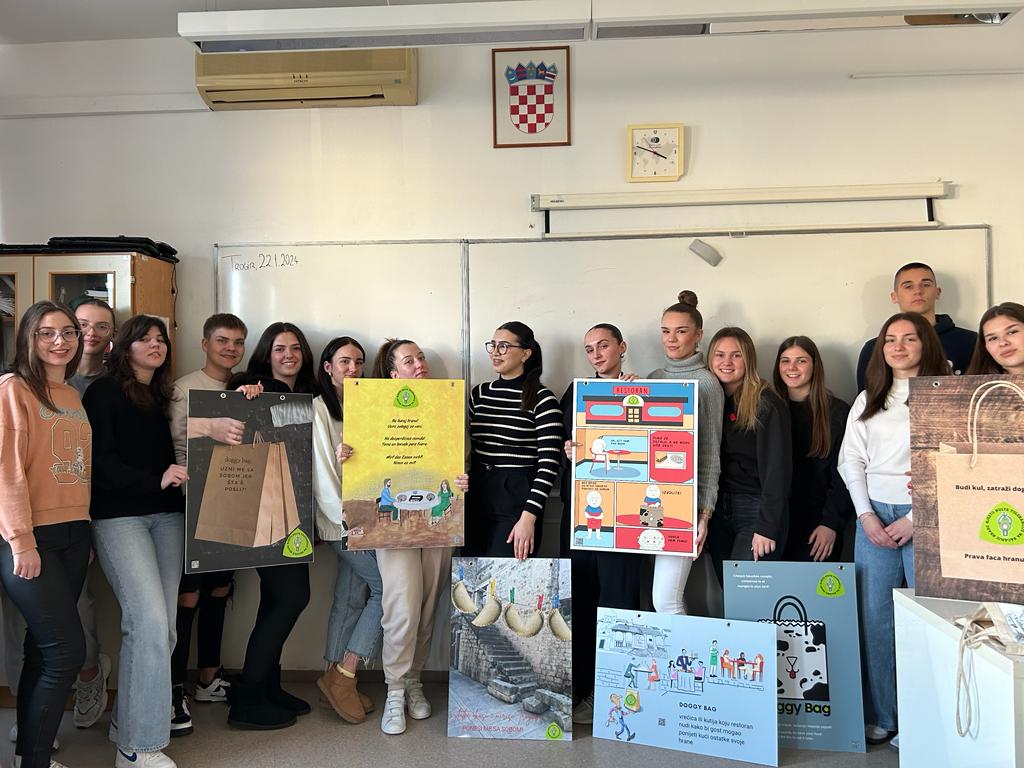 BIOWASTE
Addressing the issue by:
encouraging residents and restaurateurs to compost biowaste 
reducing the amount of biowaste 
implementing a zero-waste concept 
urging people to request a doggy bag in restaurants
ISSUES TROGIR
FACES
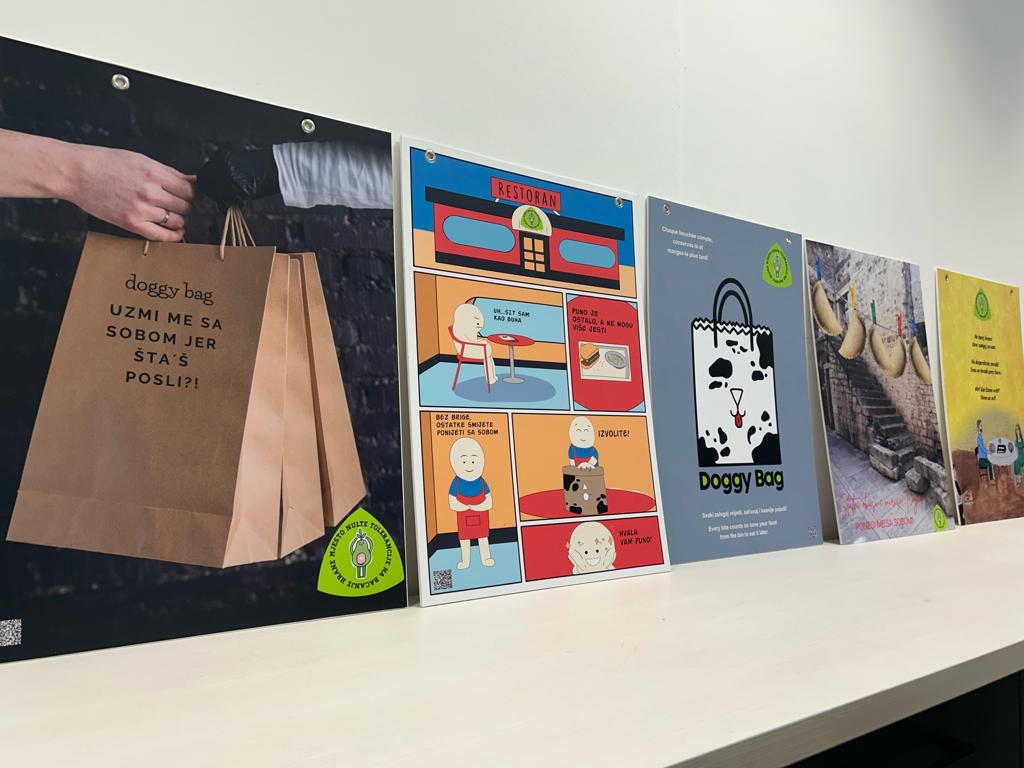 TYPES OF RESEARCH
Corresponding with the town authorities
Visiting the recycling centre
Interviewing Trogir citizens
Surveying students and restaurateurs
Designing posters about the concept of doggy bags
Visiting the school of hospitality and tourism management
Interviewing chefs in Trogir
Participating in a workshop on "Composting in a Bin"
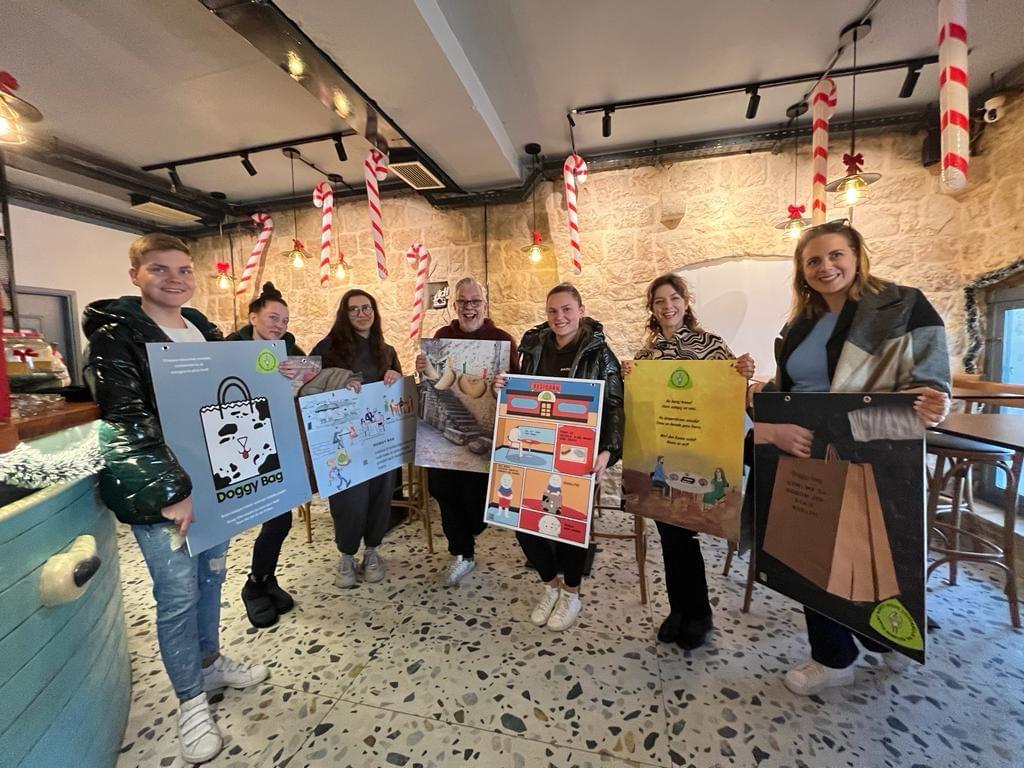 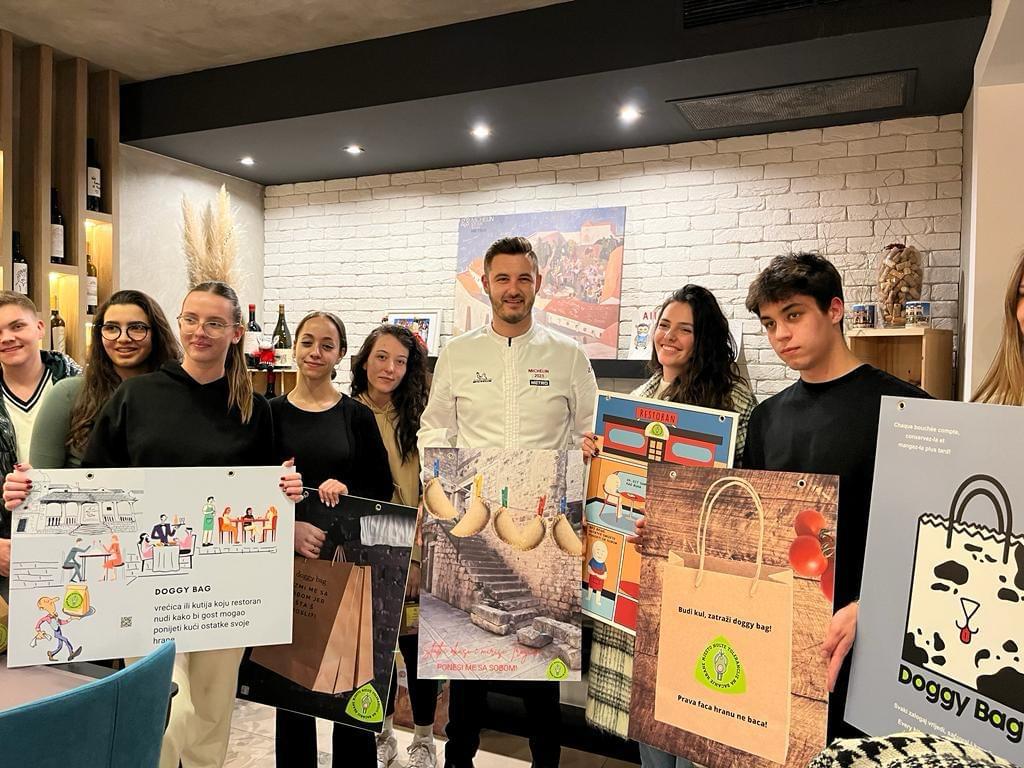 SOLUTIONS
FUTURE STEPS
Implement home composting
Education of elementary and high school students
Workshops with renowned Trogir restaurateurs
Participation in the "Street Food Festival"
Education 
 Infrastructure development